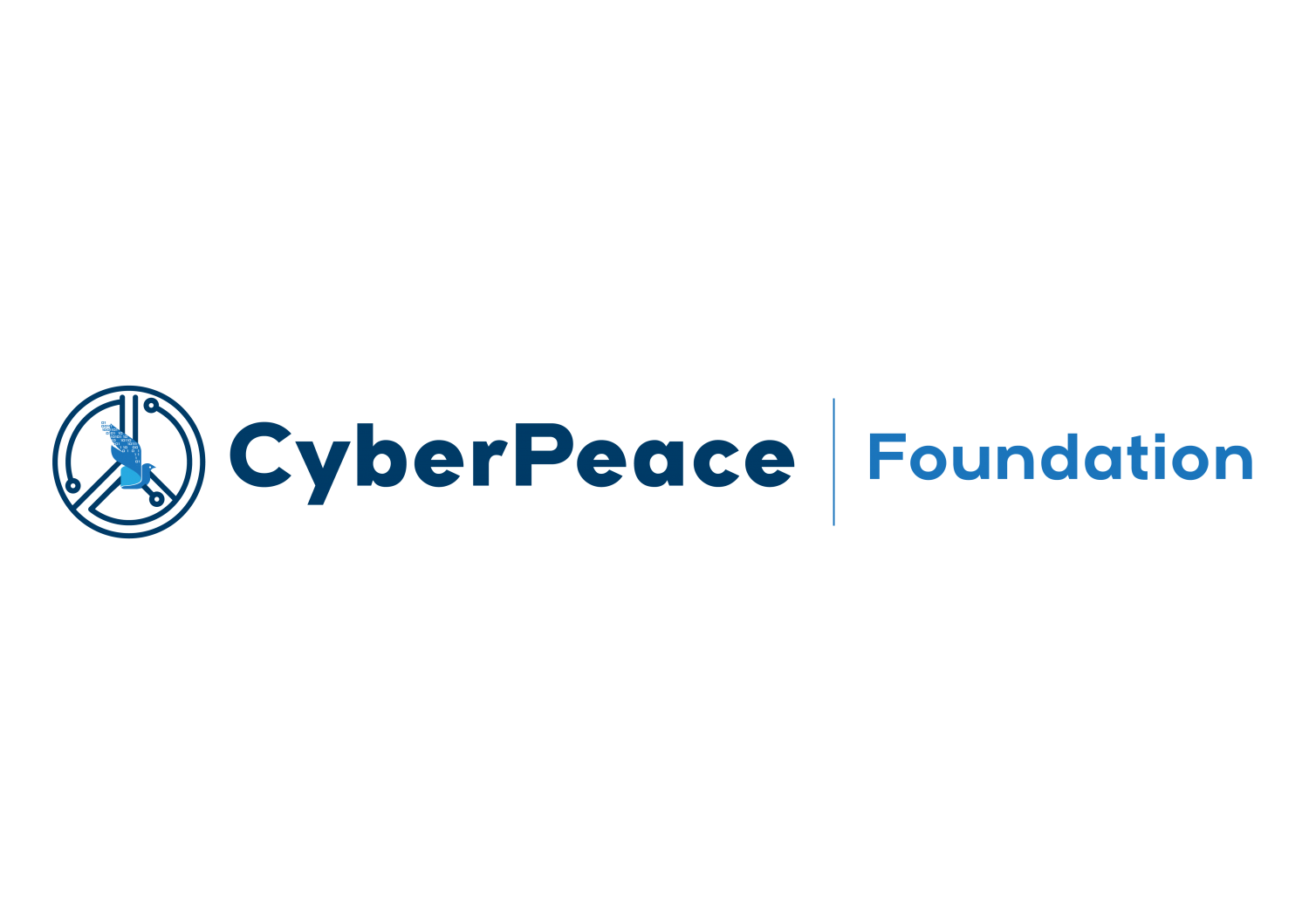 मानसिक स्वास्थ्य और सोशल मीडिया
संतुलित डिजिटल जीवन के लिए प्रभाव, चुनौतियाँ और समाधान
मानसिक स्वास्थ्य और सोशल मीडिया का अंतर्संबंध
सोशल मीडिया तेजी से बढ़ा है, जो मानसिक स्वास्थ्य पर सकारात्मक और नकारात्मक दोनों तरीकों से प्रभाव डाल रहा है। विशेष रूप से युवाओं के बीच, जो इसके सबसे सक्रिय उपयोगकर्ता हैं, इसके प्रभाव का पता लगाना महत्वपूर्ण है।
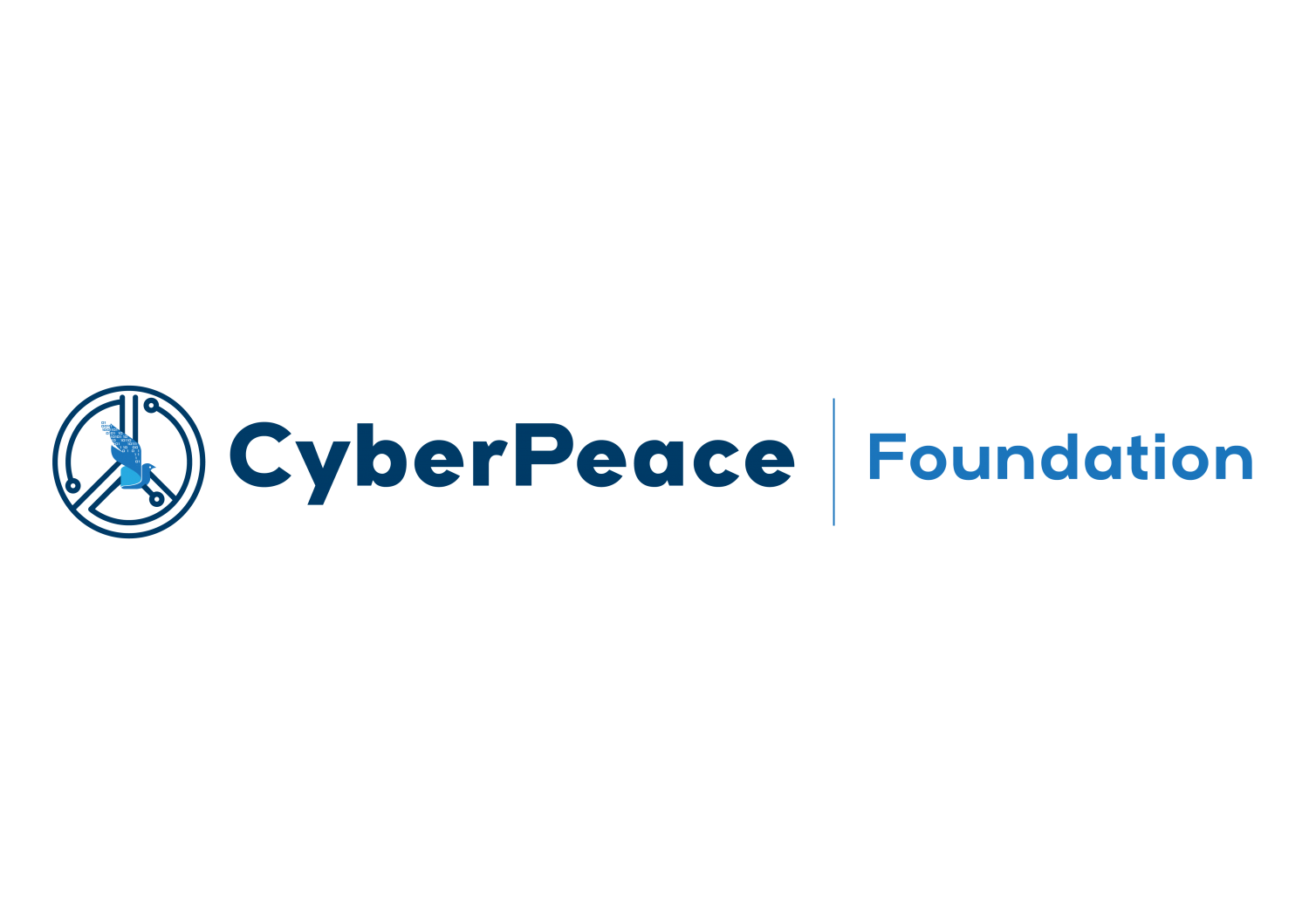 सोशल मीडिया मिरर: आत्म-सम्मान और शारीरिक छवि
सोशल मीडिया तुलना की संस्कृति को बढ़ावा देता है, जहां लोग अक्सर अपने वास्तविक जीवन की तुलना दूसरों के अत्यधिक क्यूरेटेड, फ़िल्टर किए गए ऑनलाइन संस्करणों से करते हैं। इससे विशेषकर युवा उपयोगकर्ताओं में आत्म-सम्मान और शारीरिक छवि संबंधी समस्याएं कम हो सकती हैं। अध्ययन से पता चलता है कि इंस्टाग्राम जैसे छवि-केंद्रित प्लेटफार्मों पर बिताए गए समय और किसी की शारीरिक छवि से असंतोष के बीच एक महत्वपूर्ण संबंध है।
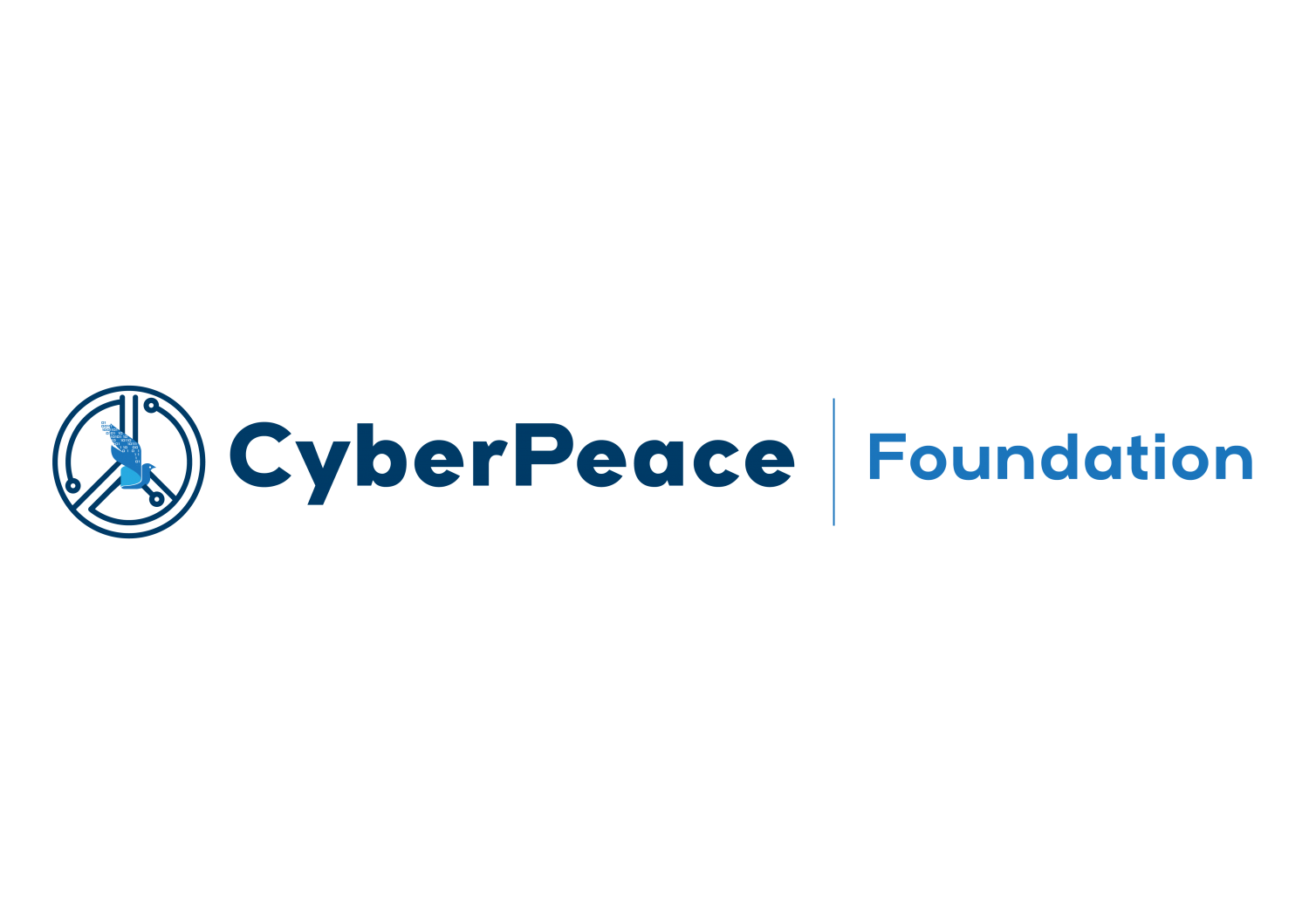 खतरे को पहचानना
सोशल मीडिया की लत के लक्षणों में शामिल हैं: 
- लाइक, कमेंट और फॉलोअर्स का जुनून
- ऑनलाइन न होने से चिंता या तनाव
- नींद के पैटर्न में खलल
- सोशल मीडिया पर बातचीत के आधार पर मूड में बदलाव
- सोशल प्लेटफॉर्म का उपयोग न करने पर वापसी के लक्षण
अध्ययनों से पता चलता है कि सोशल मीडिया के अधिक उपयोग से चिंता और अवसाद का स्तर बढ़ गया है।
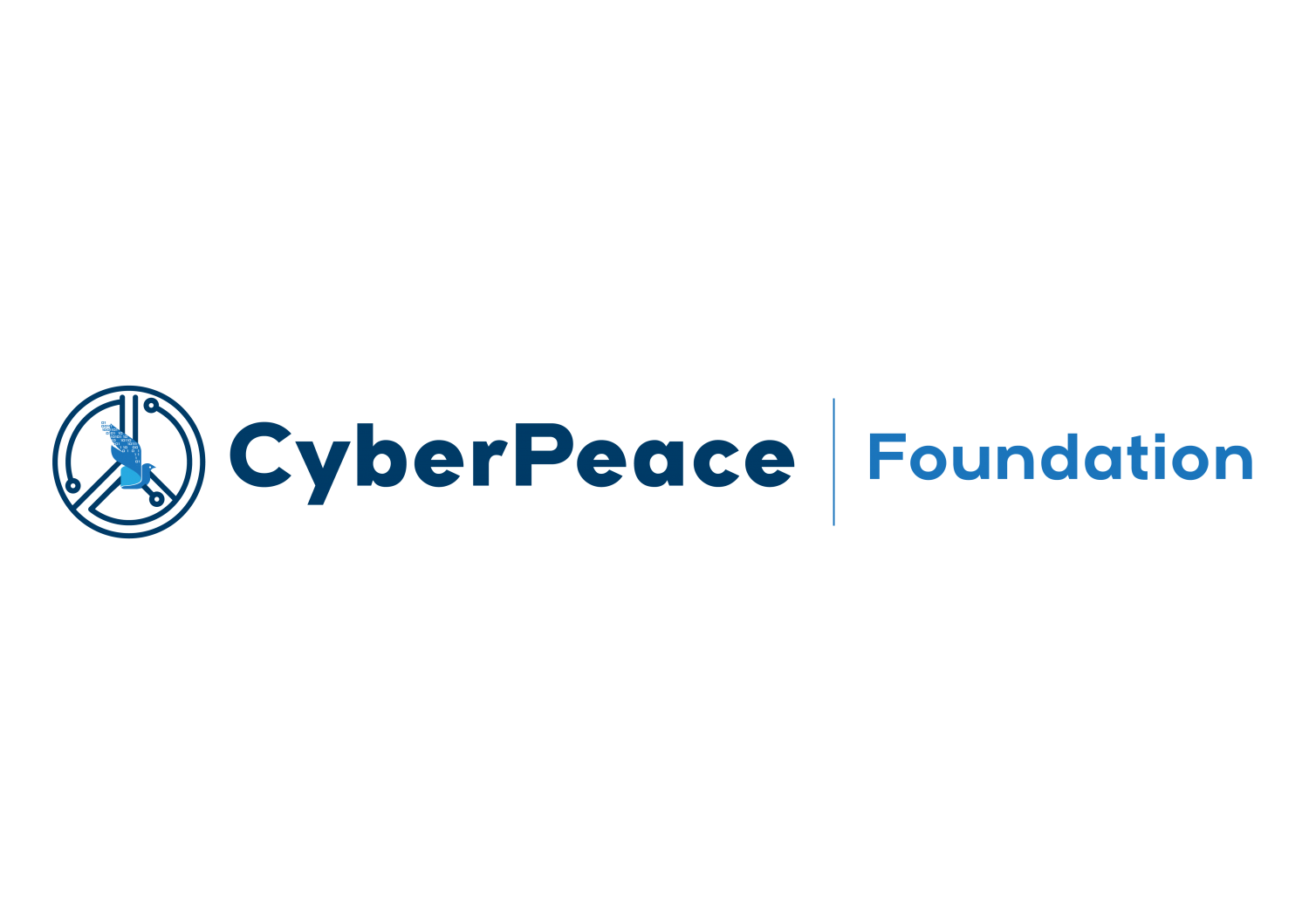 डिजिटल स्वच्छता और संतुलन बनाए रखना
मानसिक स्वास्थ्य की रक्षा के लिए, अच्छी डिजिटल स्वच्छता का अभ्यास करना आवश्यक है:
- सकारात्मक सामग्री क्यूरेट करें, विषाक्त पोस्ट से बचें
- उपयोग के समय की सीमाएँ निर्धारित करें
- वास्तविक दुनिया की गतिविधियों और रिश्तों में संलग्न रहें
- मानसिक शांति बनाए रखने के लिए 'डू नॉट डिस्टर्ब' या 'म्यूट नोटिफिकेशन' जैसी सुविधाओं का उपयोग करें।
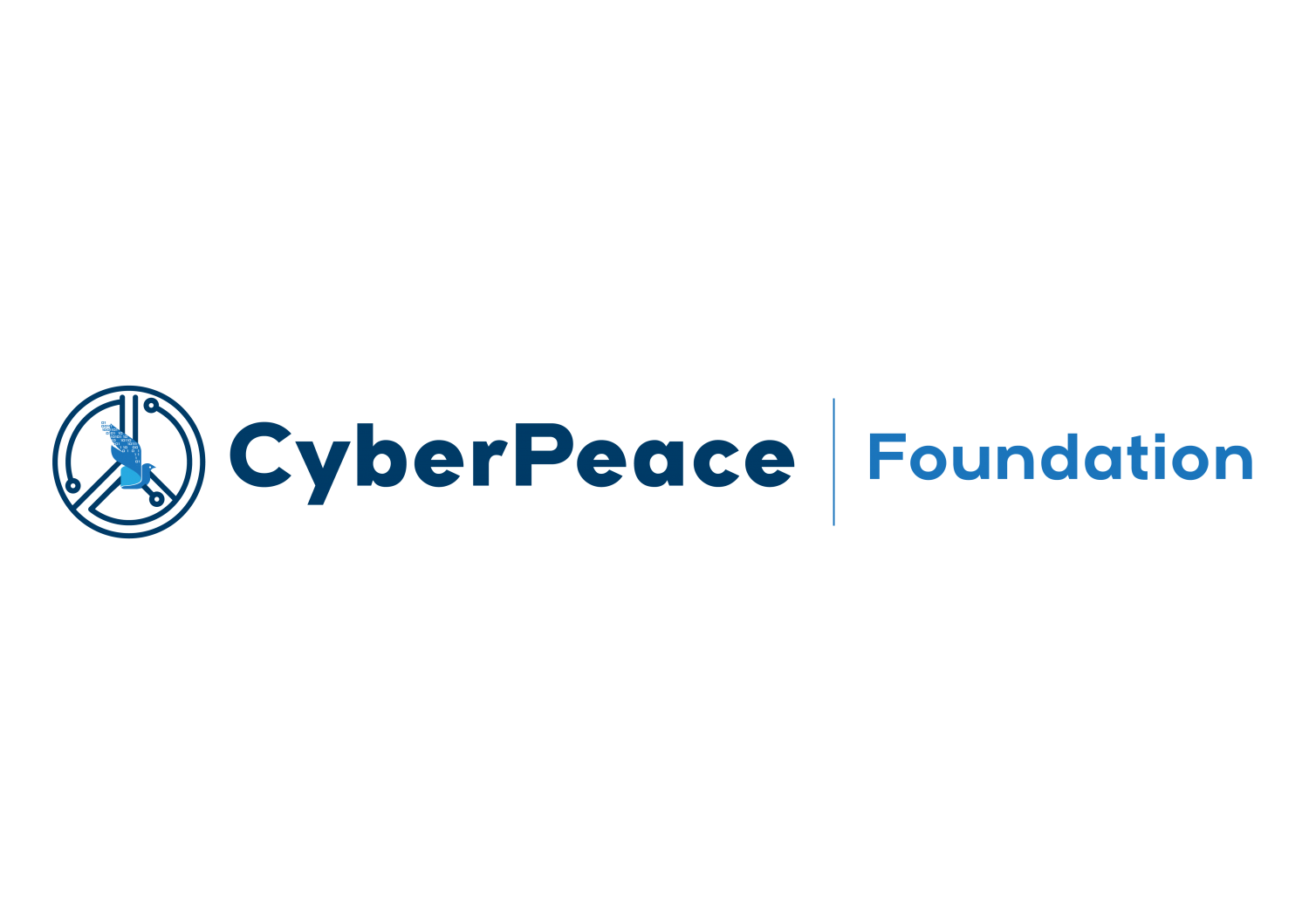 अपने स्क्रीन टाइम को नियंत्रित करना
स्वस्थ दिमाग के लिए स्क्रीन टाइम सीमित करना महत्वपूर्ण है। इसे प्रबंधित करने में सहायता के लिए टूल में शामिल हैं:
- स्क्रीन टाइम (आईओएस) या डिजिटल वेलबीइंग (एंड्रॉइड) जैसे ऐप्स
- सोशल मीडिया के उपयोग को सीमित करने के लिए ऐप टाइमर सेट करें
- तकनीक-मुक्त समय क्षेत्रों को प्रोत्साहित करें, जैसे भोजन के दौरान या सोने से पहले
स्वस्थ उपयोग के लिए विभिन्न आयु समूहों के लिए अनुशंसित स्क्रीन समय का पालन किया जाना चाहिए।
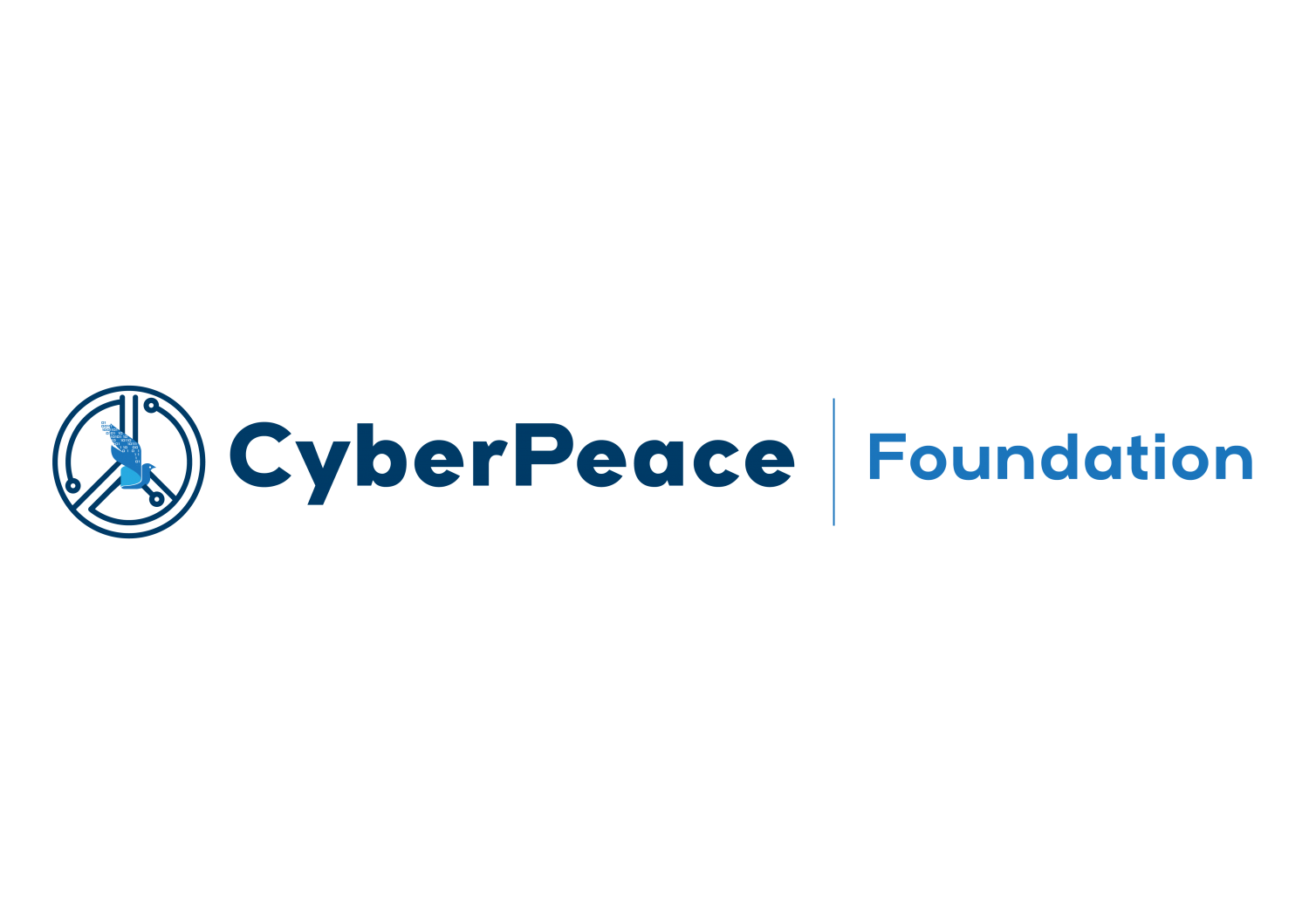 सुरक्षित स्थान बनाना: परामर्श और सहायता समूह
सोशल मीडिया अपराधों या संकट के पीड़ितों को अक्सर स्व-नियमन से परे मदद की ज़रूरत होती है। सहकर्मी परामर्श, ऑनलाइन सहायता समूह, या पेशेवर मानसिक स्वास्थ्य परामर्श स्थापित करने से आवश्यक सहायता मिल सकती है। ऐसे समूह अनुभव साझा करने, सलाह देने और भावनात्मक या पेशेवर मार्गदर्शन प्राप्त करने के लिए एक सुरक्षित स्थान प्रदान करते हैं।
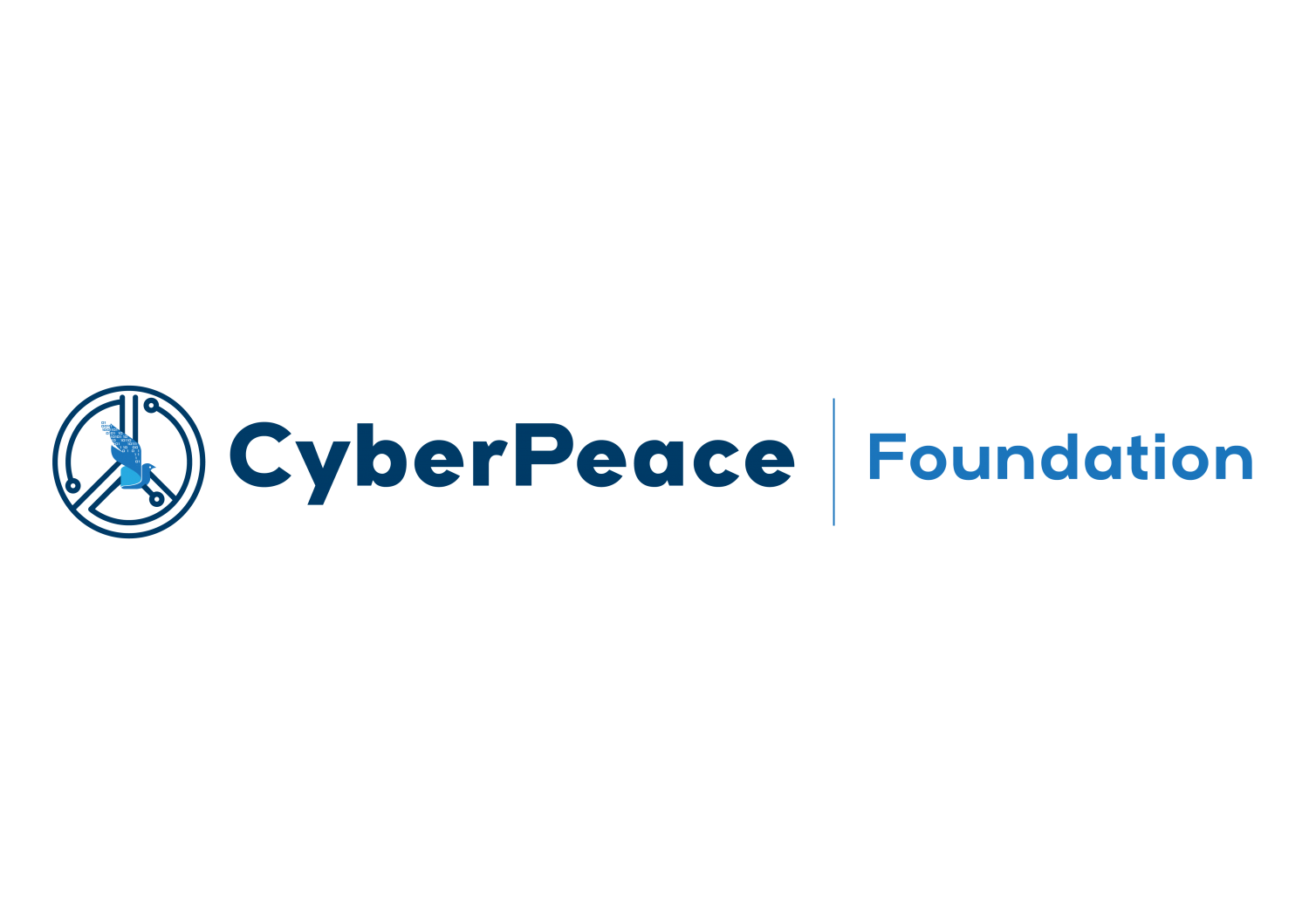 एक संतुलित डिजिटल जीवन एक स्वस्थ जीवन है
निष्कर्ष के तौर पर, मानसिक स्वास्थ्य पर सोशल मीडिया के प्रभाव को प्रबंधित करना महत्वपूर्ण है। डिजिटल संतुलन का अभ्यास करें, सचेत रहें और जरूरत पड़ने पर मदद लें। सीमाएँ निर्धारित करके, स्क्रीन समय का प्रबंधन करके और सूचित रहकर, उपयोगकर्ता अपनी मानसिक भलाई से समझौता किए बिना सोशल मीडिया के लाभों का आनंद ले सकते हैं।
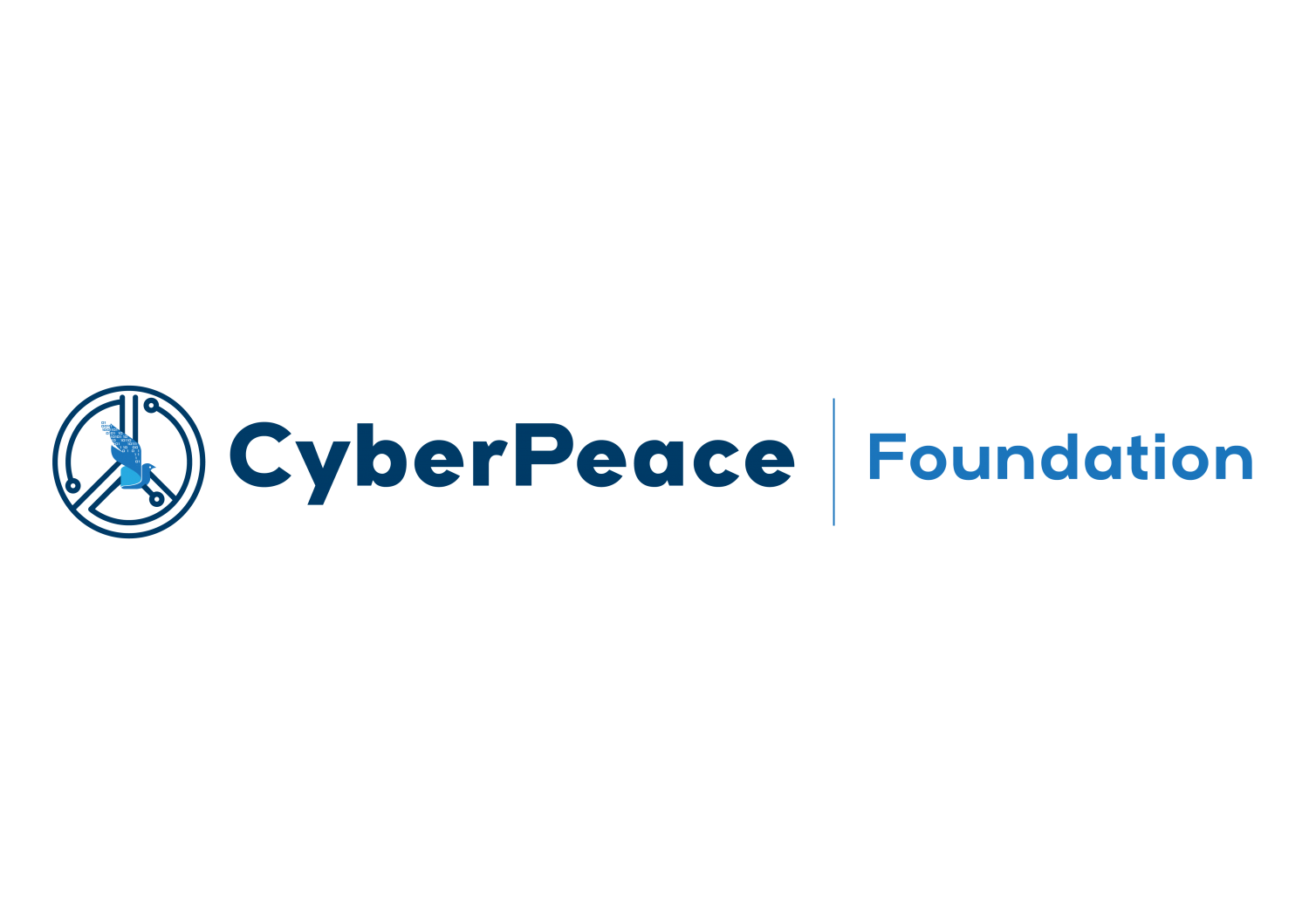